Gluing Light Guide to PMT
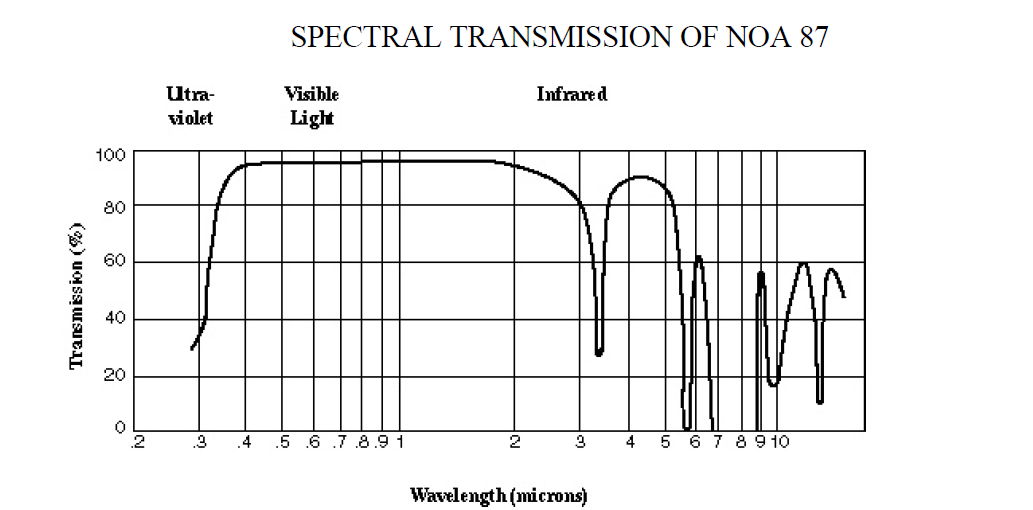 NOA 87 by Norland:

- cures when exposed to UV light
- maximum adhesion to glass 
   after one week at room 
   temperature



                                                                                                                                                                                                                                                       
                                                                                                                                                                                                       (NOA 87 Data sheet, Norland)
Scintillator: Ej-200 by Eljen Technology

- Maximum Emission at 425nm





                                                                                                                              
                                                                                                                                                                                                                                                                                                                                                                                                                                                                            
                                                                                                                                                                                                                                                                                                                                                                                                                                                                                             
                                                                                                                                                                               (EJ-200 Data Sheet, Eljen Technology)
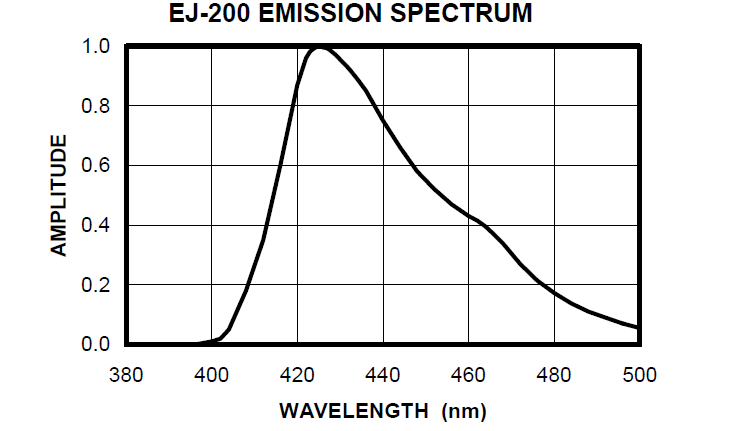 Testing Results
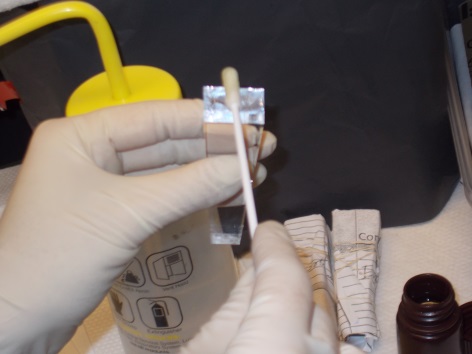 Update:
More testing showed, that clouds were a result of uneven curing
First to detector counters were glued last week
We are planning on finishing gluing this week
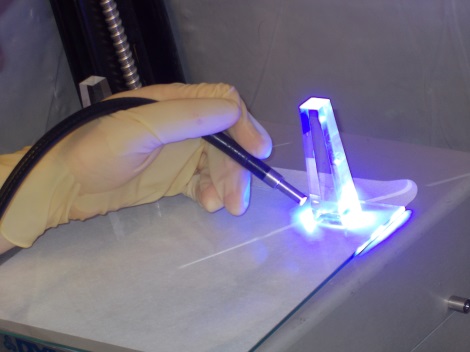